The Glyphosate, Oxalate, and Sulfate Connection - Key Links between Diet and Chronic Disease
Stephanie Seneff
MIT CSAIL
March 22, 2017
Download these slides
http://people.csail.mit.edu/seneff/2017/
SeneffOxalate2017.pptx
Outline
Introduction
Glyphosate in Proteins
Glyphosate, Oxalate, Autism and Anemia
Glyphosate and Sulfur Homeostasis
Mitochondria, Lysosomes and ALS
Flu Restores Sulfate
Glyphosate and Gout
How to Stay Healthy
Introduction
US Health Status
US makes up 5% of the world’s population but consumes more than 50% of the world’s pharmaceutical drugs
We spend more on health care than Japan, France, China, UK, Italy, Canada, Brazil, Spain, and Australia, combined 
US ranks last or near last among developed nations on infant mortality and life expectancy
We also suffer from more chronic illnesses
We consume 25% of the world supply of glyphosate
US Health Status, 2015*
“Eight of the nation's top 10 leading causes of death — heart disease, chronic lower respiratory diseases, unintentional injuries, stroke, Alzheimer’s disease, diabetes, and kidney disease — proved to be deadlier in 2015.”
*www.newsmax.com/Health/Health-News/
heart-mortality-cardiovascular-disease/2016/12/08/id/762920/
[Speaker Notes: http://www.newsmax.com/Health/Health-News/heart-mortality-cardiovascular-disease/2016/12/08/id/762920/?ns_mail_uid=579590]
Roundup and GMO Crops
GMO Roundup-Ready corn, soy, canola, sugar beets
cotton, tobacco and alfalfa
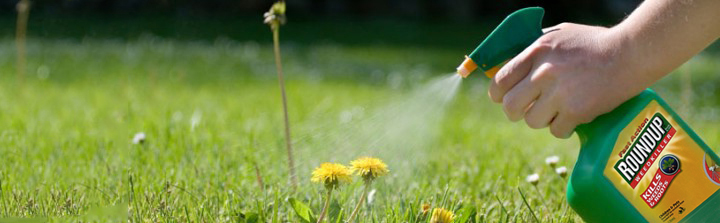 What is glyphosate?
Roundup as a Desiccant/Ripener just before Harvest
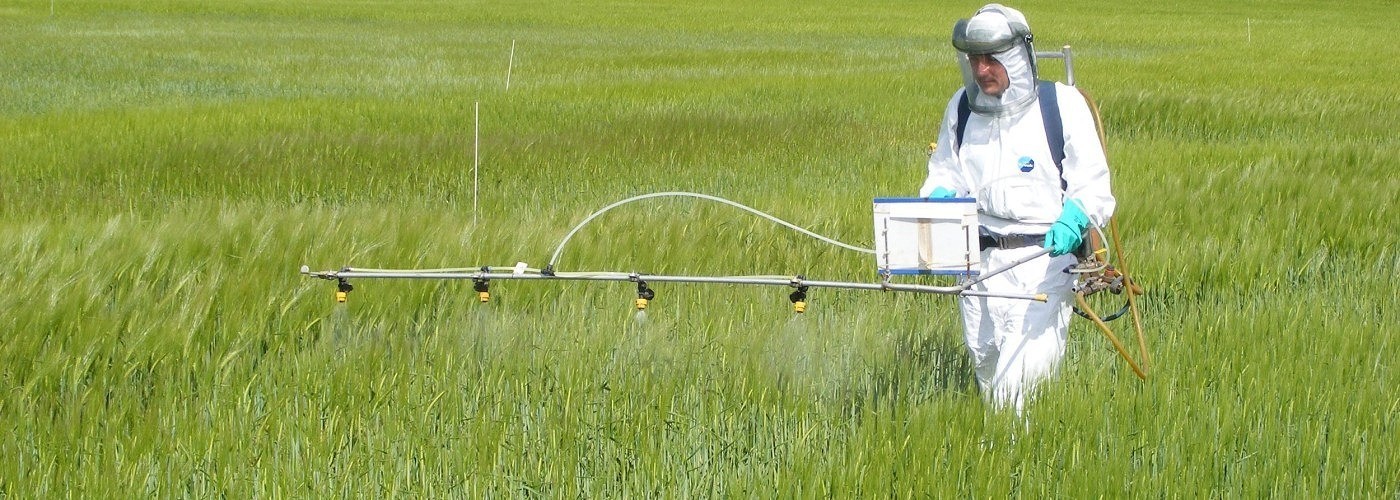 Wheat, Oats, Barley, Rye, Sugar cane, Beans, Lentils, Peas, Flax, Sunflowers, Pulses, Chick Peas
Glyphosate vs. Other Pesticides: Usage in the United States*
Glyphosate
*http://sustainablepulse.com/wp-content/uploads/GMO-health.pdf
Glyphosate Acronym*
G  	Glycine mimicry, Gut bacteria disruption
L 	Lymphoma - the cancer most often linked to G
	Liver, one of the key organs damaged by G
YP  CYP-450 enzyme impairment by G
H	 Hemoglobin activity reduced due to chelation of iron and  	suppressed synthesis of the pyrrole ring 
O	Osteoarthritis due to collagen disruption
S	Shikamate pathway suppression - 'good' gut bacteria disrupted
	Sulfur pathways disrupted
A	Accumulation in bone marrow, may contribute to lymphoma 	Anemia
T	Transition metal chelation, Tryptophan deficiency
E	Enzyme disruption through metal chelation and glycine 	substitution during protein synthesis
*Thanks to David Fichtenberg
Glyphosate in Proteins
What If Glyphosate Could Insert Itself Into Protein Synthesis by mistake???
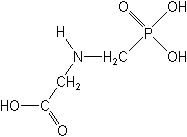 glyphosate
Code for glycine
GGC
. . .
mRNA
. . .
Glyphosate
Alanine
Proline
Any proteins with conserved glycine residues are likely to be affected in a major way
Glyphosate is a non-coding            amino acid analogue of glycine
H
Glycine
Glyphosate
Extra Piece Sticks Out at Active Site
Substrate no longer fits in active site
Active Site
Extra Stuff
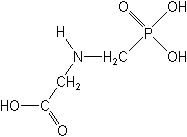 Glyphosate
Proline
Alanine
Peptide chain
glycine
Extra Piece Sticks Out at Active Site
Substrate no longer fits in active site
This explains how glyphosate disrupts EPSPS in the shikimate pathway: Multiple bacteria have developed resistance by replacing active site glycine with alanine and this is the basis for GMO Roundup Ready crops*
Active Site
Extra Stuff
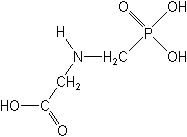 Glyphosate
Proline
Alanine
Peptide chain
glycine
*T Funke et al., Molecular basis for the herbicide resistance of Roundup Ready crops.  PNAS 2006;103(35):13010-13015.
Inhibition of EPSPS by glyphosate:Resistant E coli mutant*
Mutant with alanine substituted for glycine 96
Wild type  with glycine 96
*Figure 3, S Eschenburg et al. Planta 2002;216:129-135.
Hypothesis
Cumulative glyphosate exposure sets up a weakened immune system, a leaky gut barrier and a leaky brain barrier
Glyphosate contamination in proteins makes them hard to break down
Person develops overactive antibody response to foreign protein contaminated with glyphosate and, through molecular mimicry, this leads to autoimmune disease
This easily explains gluten intolerance and other food allergies as well as the rise in autoimmune diseases like Crohn’s and type I diabetes.
Food Allergies
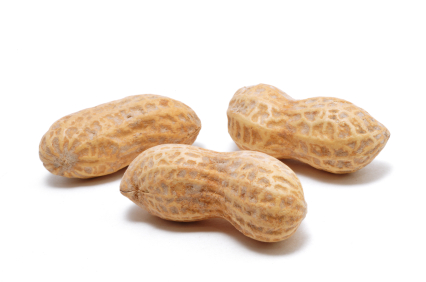 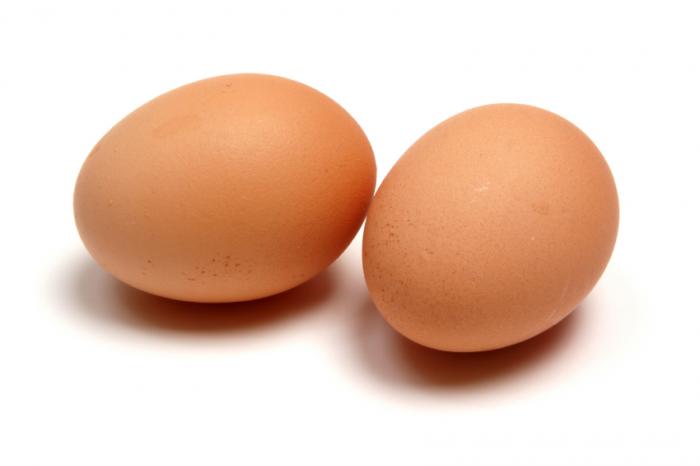 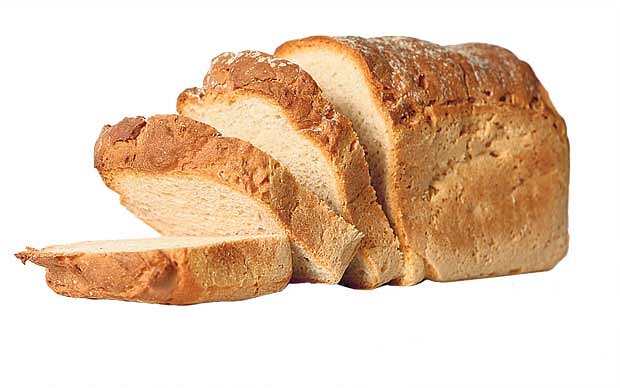 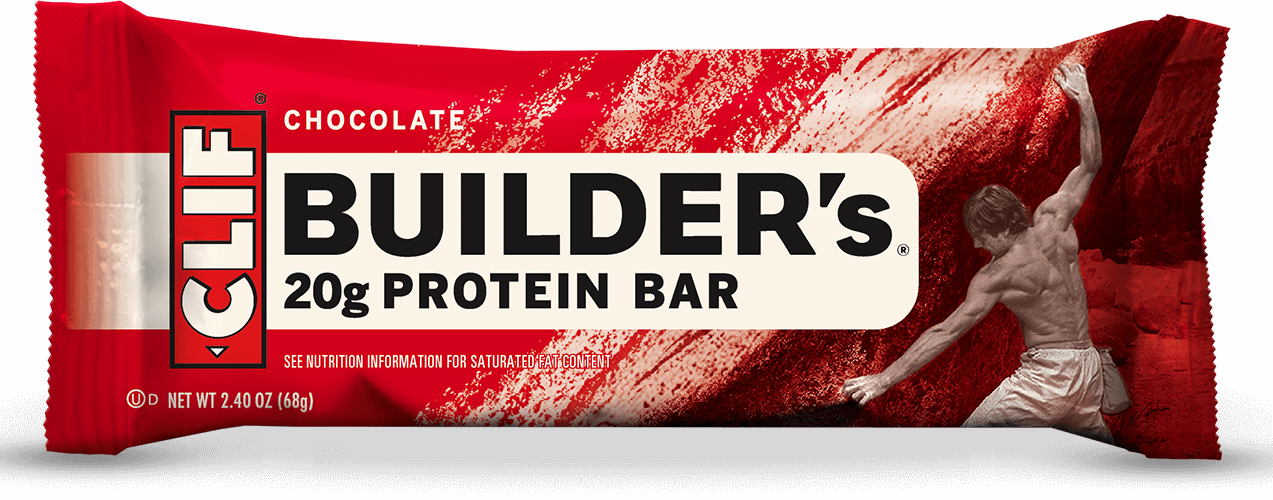 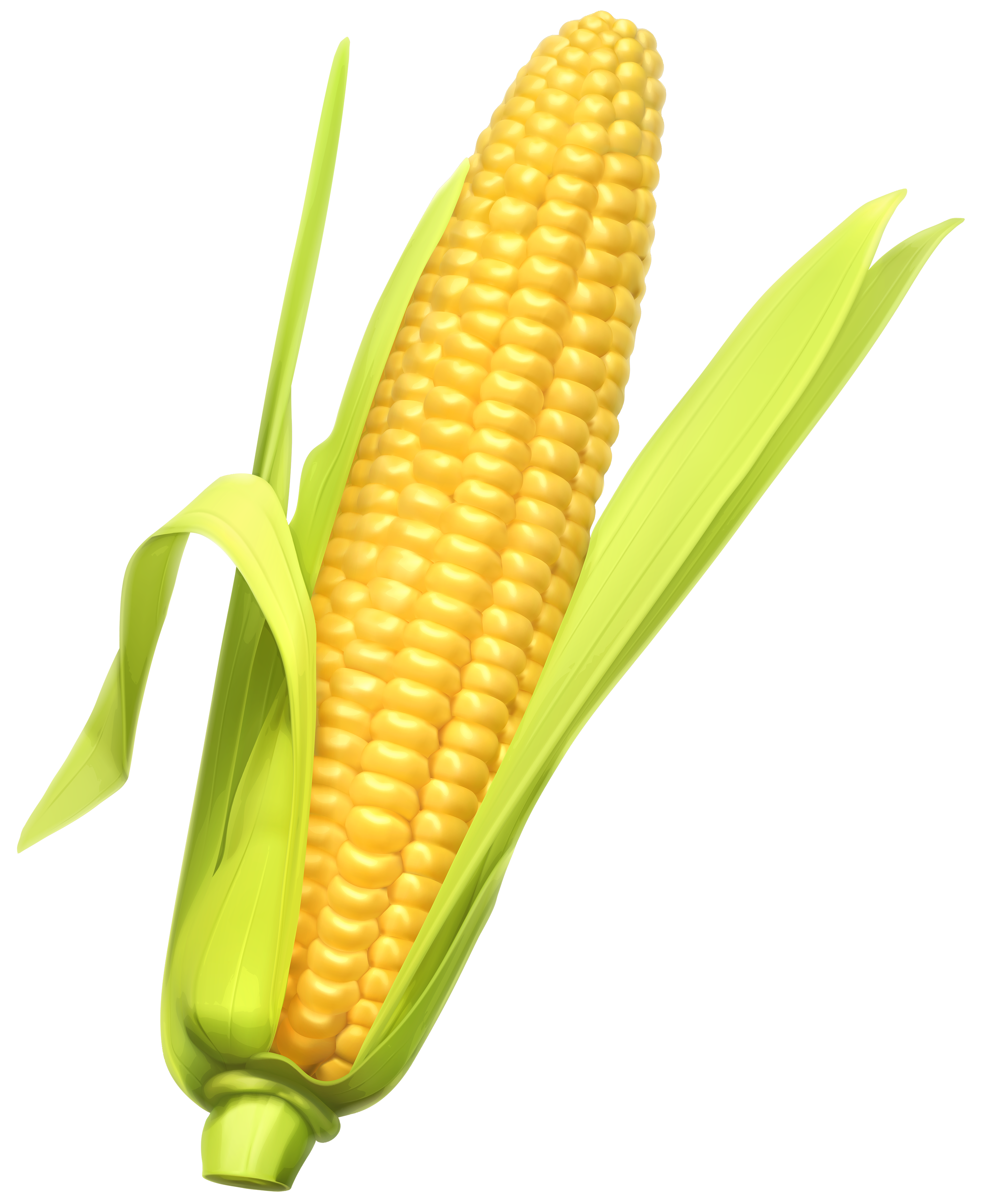 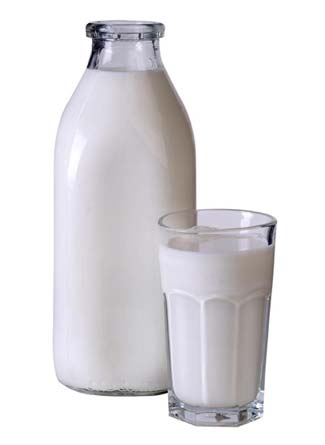 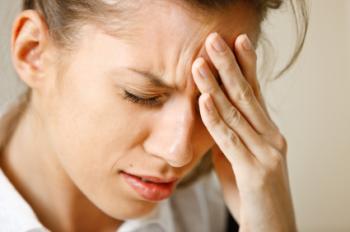 Food Allergies
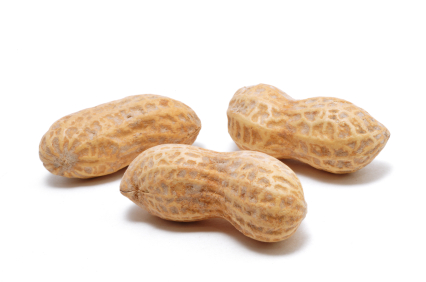 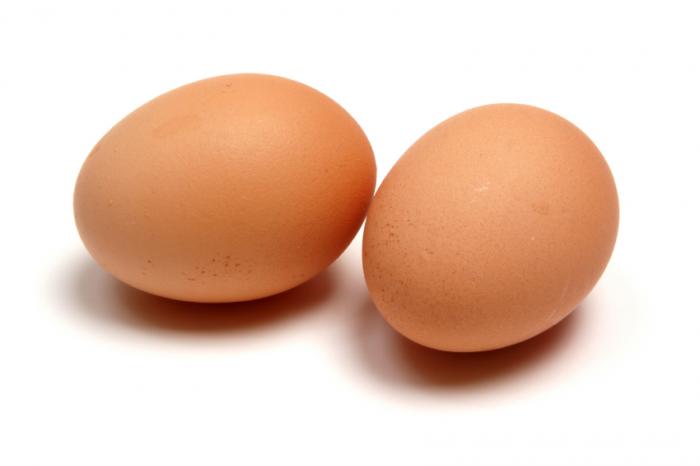 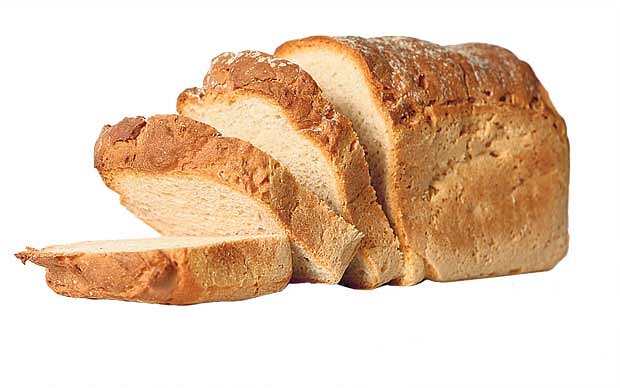 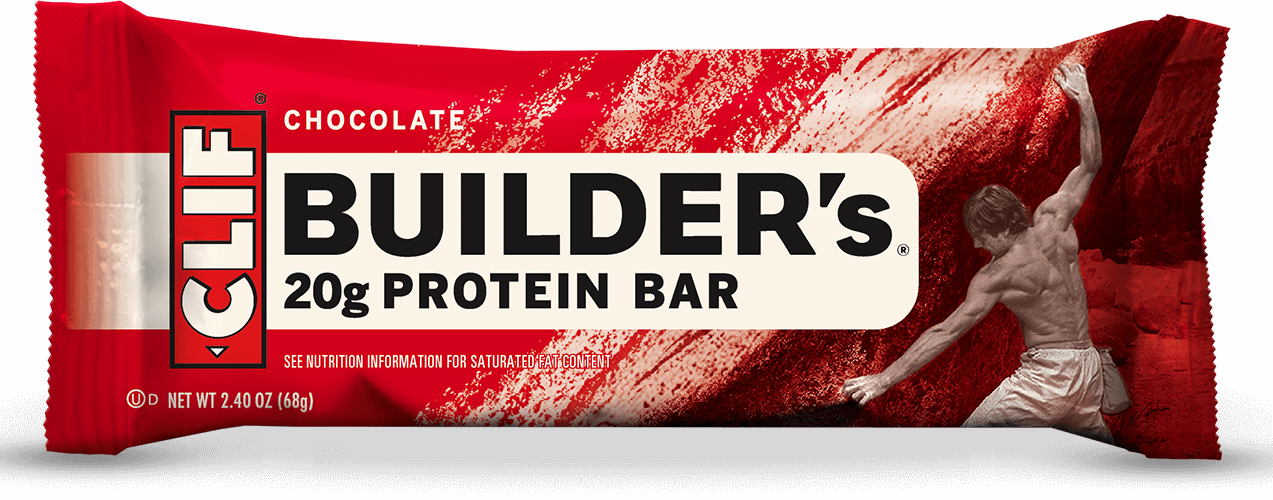 All of these foods can be expected to be contaminated with glyphosate,              given how they’re produced
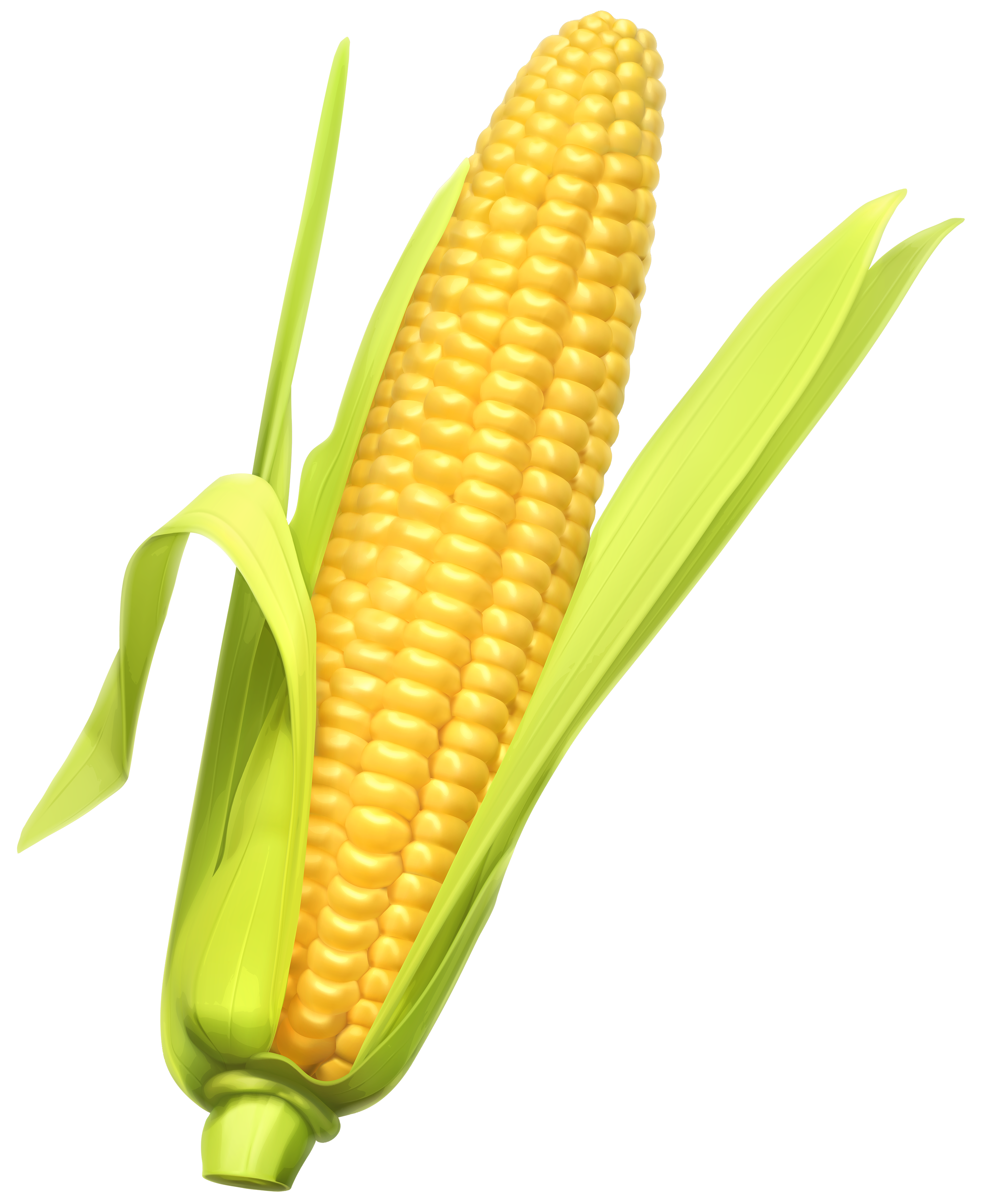 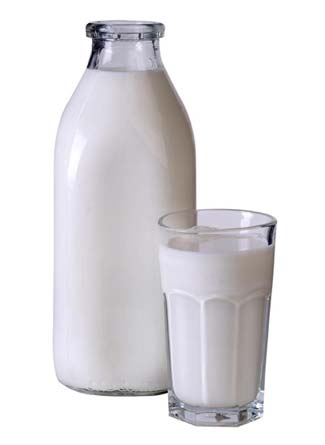 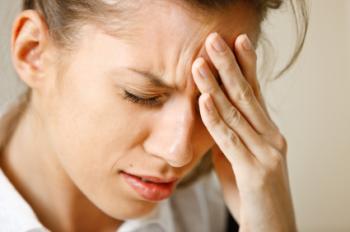 Rise in Autoimmune Diseases in U.S.*
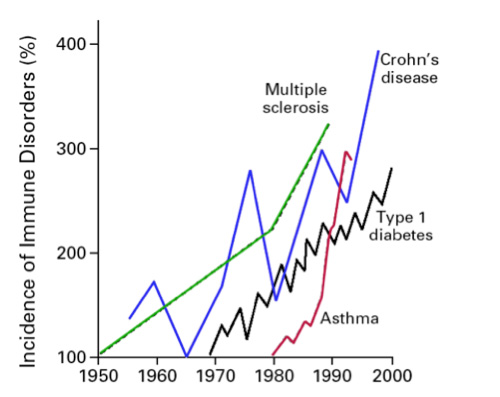 * Bach JF. The effect of infections on susceptibility to autoimmune and 
allergic diseases. N Engl J Med. Sep 2002;347(12):911-920.
[Speaker Notes: AutismOne/Autoimmune\ Disease\ -\ Science\ re-evaluation.docx]
Collagen and Gelatin
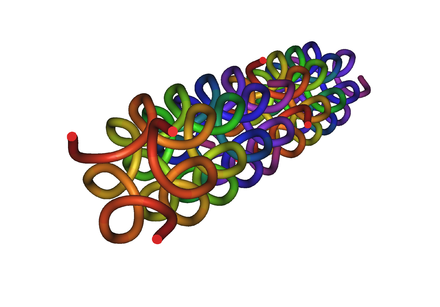 25% of the protein in our body is collagen 
Collagen forms a triple helix                                      with building block triples of                                         Gly-X-X, where X is often proline.
Glyphosate substitution for                                            glycine will disrupt triple-helix formation and lead   to diseases of the vasculature, joints and bones
Gelatin is derived from collagen in bones and ligaments sourced from cows and pigs fed glyphosate-contaminated GMO Roundup-Ready feed
Products Containing Gelatin !!
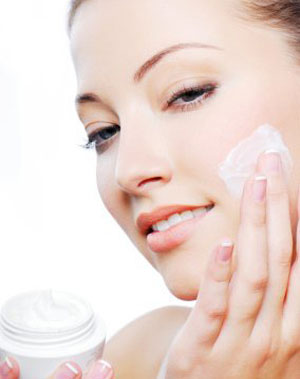 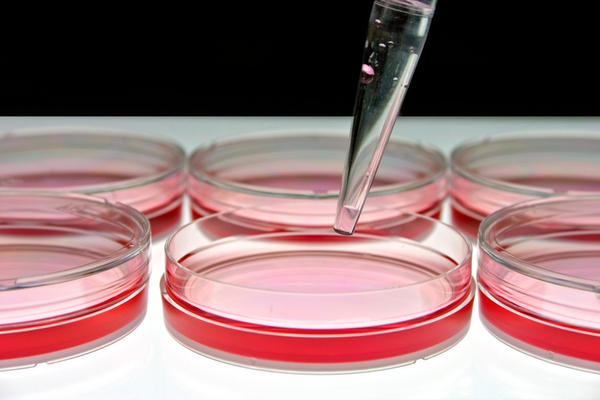 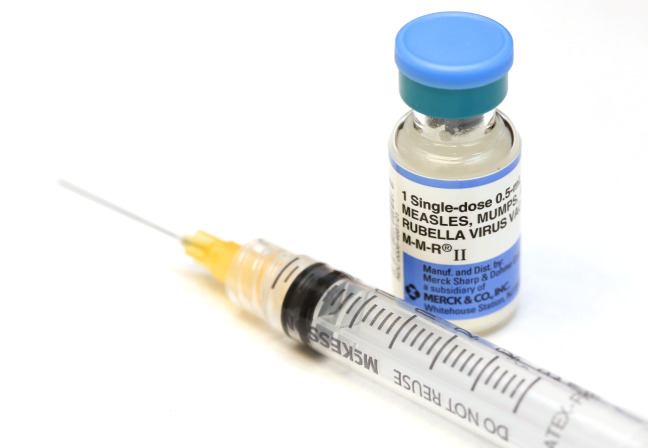 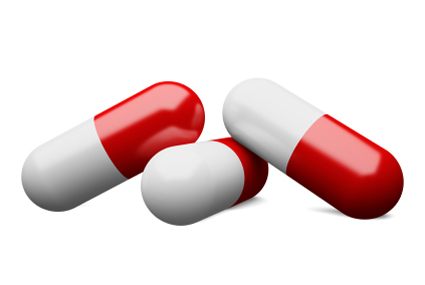 Rheumatoid Arthritis
Inflammation in the joints causes pain and limits movement
Small joints of the hands, feet                                                         and cervical spine most affected
30% of cases suffer from                                                       necrotizing granuloma – nodule                                                formation in the skin
Can lead to lung fibrosis
Increases risk to atherosclerosis, heart attack and stroke.
Poor iron absorption leads to "anemia of chronic disease"
Fatigue, low grade fever, malaise, morning stiffness, loss of appetite and loss of weight
US Department of Health and Human Services Data on Pain-Killer Drug Abuse*
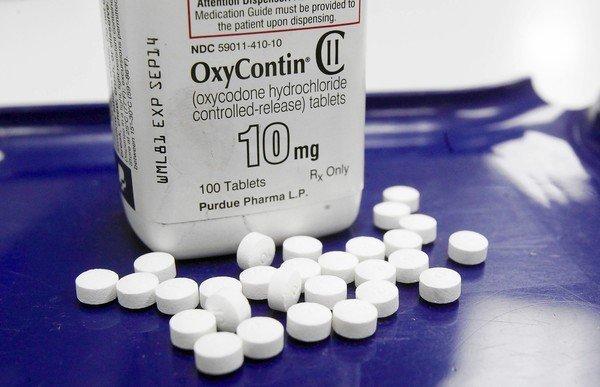 Drug overdose is the leading                                      cause of injury death in the                                        United States
Heroin, morphine, and                                             prescription pain relievers 
More people died from drug overdoses in 2014 than in any previous year on record
More than 6 out of 10 involved an opioid drug
More than 650,000 opioid prescriptions are dispensed every day
*http://www.hhs.gov/opioids/about-the-epidemic/
[Speaker Notes: ./Factsheet-opioids-061516.pdf]
Glyphosate, Oxalate, 
Autism and Anemia
Autism Linked to Oxalate Crystals*
Crystals of oxalate form kidney stones and cause great discomfort
Study has shown at least 3-fold higher serum and urinary levels of oxalate in autistic kids**
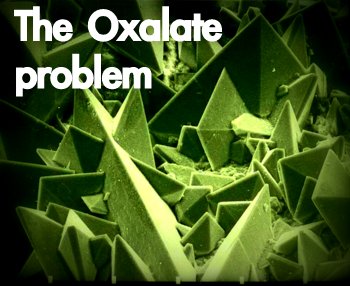 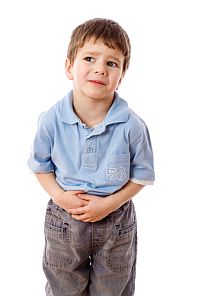 *William Shaw, The Role of Oxalates in Autism and Chronic Disorders WAPF, March 26, 2010
**J Konstantynowicz et al., European Journal of Paediatric Neurology 16(5), 2012, 485-491.
[Speaker Notes: samantha/oxalates_in_autism.text~
samantha/william_shaw_on_oxalates_autism.text
http://www.westonaprice.org/health-topics/the-role-of-oxalates-in-autism-and-chronic-disorders/]
“Oxalate crystals in the bone may crowd out the bone     marrow cells, leading to anemia and immunosuppression”*
*http://www.greatplainslaboratory.com/home/span/oxalates.asp
“Cerebral edema, and perhaps injury to other organs, could result from oxalate crystal deposition in small blood vessels in the brain  and other organs.”*
*K Froberg et al., Clin Toxicol (Phila). 2006;44(3):315-8.
[Speaker Notes: 2015’Anthony/oxalate_crystals_brain.text]
Oxalate Metabolism*
*http://www.greatplainslaboratory.com/home/eng/oxalates.asp
[Speaker Notes: ./oxalates.text]
Glyphosate Metabolism*
*Figure 3  in L. Polligioni et al., FEBS Journal 278 (2011) 2753–2766
[Speaker Notes: Glyphosate/glyphosate_metabolism_to_glyoxylate.pdf]
Monsanto Patents: 2002-2010:Pesticide Compositions Containing Oxalic Acid
“[origin: WO02069718A2] Pesticidal concentrate and spray compositions are described which exhibit enhanced efficacy … More particularly, the present invention relates to a method of enhancing the herbicidal effectiveness of glyphosate concentrate and tank mix formulations containing one or more surfactants through the addition of oxalic acid.”
Monsanto Technology, 
St. Louis, MO
[Speaker Notes: https://data.epo.org/gpi/EP1389912A2-PESTICIDE-COMPOSITIONS-CONTAINING-OXALIC-ACID (quote)

“[origin: WO02069718A2] Pesticidal concentrate and spray compositions are described which exhibit enhanced efficacy due to the addition thereto of a compound which increases cell membrane permeability, suppresses oxidative burst, or increases expression of hydroxyproline-rich glycoproteins. More particularly, the present invention relates to a method of enhancing the herbicidal effectiveness of glyphosate concentrate and tank mix formulations containing one or more surfactants through the addition of oxalic acid.”]
Monsanto Patents: 2002-2010:Pesticide Compositions Containing Oxalic Acid
“[origin: WO02069718A2] Pesticidal concentrate and spray compositions are described which exhibit enhanced efficacy … More particularly, the present invention relates to a method of enhancing the herbicidal effectiveness of glyphosate concentrate and tank mix formulations containing one or more surfactants through the addition of oxalic acid.”
Oxalic acid and oxalate are essentially 
the same thing!
Monsanto Technology, 
St. Louis, MO
[Speaker Notes: https://data.epo.org/gpi/EP1389912A2-PESTICIDE-COMPOSITIONS-CONTAINING-OXALIC-ACID (quote)

“[origin: WO02069718A2] Pesticidal concentrate and spray compositions are described which exhibit enhanced efficacy due to the addition thereto of a compound which increases cell membrane permeability, suppresses oxidative burst, or increases expression of hydroxyproline-rich glycoproteins. More particularly, the present invention relates to a method of enhancing the herbicidal effectiveness of glyphosate concentrate and tank mix formulations containing one or more surfactants through the addition of oxalic acid.”]
Oxalate Enhances Glyphosate’s Toxicity   to Plants at Small Concentrations*
*Figure 1, Monsanto Patent #US 7,771,736 B2, Aug. 10, 2010
Hypothesis: flooding with oxalate prevents metabolism of glyoxylate to oxalate. Glyoxylate is a very potent glycating agent, leading to widespread damage.
This also inhibits glyphosate breakdown to glyoxylate.
sec.gov/Archives/edgar/data/1110783/000103570403000400/c77652exv99w2.htm
WEATHERMAX!!
sec.gov/Archives/edgar/data/1110783/000103570403000400/c77652exv99w2.htm
New Roundup Transorb'R' Herbicide Formulation to Hit Retail Shelves in Eastern Canada*
“In 2004, this powerful new formulation was chosen by more western Canadian growers than any other non-selective herbicide on the market. Grower satisfaction with the performance in the field has reached newheights - 99% of growers who used Roundup WeatherMAX were satisfied with their experience.”
*www.highbeam.com/doc/1P2-13686824.html
JANUARY 3, 2005
[Speaker Notes: The product received its registration certificate in October 2003 aftersix years of research and development work and field testing acrossvarious regions in Canada. It was introduced in Western Canada last 
season.]
Plot produced in collaboration with Dr. Nancy Swanson from US Government data
This Detoxification Scheme is Essential in Red Blood Cells
Inhibited by glyphosate
Product of    shikimate pathway
Induced by excess folic acid
Depleted by glyphosate
Depends on selenium
This Detoxification Scheme is Essential in Red Blood Cells
Inhibited by glyphosate
Product of    shikimate pathway
G6PD Deficiency Leads to Hemolysis and Anemia
Induced by excess folic acid
Depleted by glyphosate
Depends on selenium
Anemia leads to low oxygen which induces chronic low grade encephalopathy linked to autism
Oxalate, Iron and Autism
Agricultural workers exposed to glyphosate suffer from high rate of kidney failure due to tubular interstitial diseases*
Tubules depend on transferrin to supply iron
Oxalate interferes with transferrin iron delivery**
Autistic children also have intractable iron deficiency
Child with defective gene for transferrin receptor had developmental delay and intractable seizures***
*C Jayasumana et al., Int. J. Environ. Res. Public Health 2014
**AN Luck et al., Biochemistry. 2013 November 19; 52(46)
***Stockler et al. Orphanet Journal of Rare Diseases 2014, 9:141.
[Speaker Notes: Glyphosate/glyphosate_sri_lanka_kidney_failure_epidemiology.pdf 
./defective_endocytosis_autism_transferrin_impairment.pdf

Where is this?
J Konstantynowicz et al., European Journal of Paediatric Neurology 2012;16(5):485–491.]
Autistic Children are Sensitive to Iron Overload*
Children with autism have low levels of transferrin, which protects from oxidative damage due to free iron in the cells
*A Chauhan et al., Life Sciences 2004;  75: 2539–2549
[Speaker Notes: WAPF/low_transferrin_autism_oxidative_stress_2004.pdf]
Oxalobacter Probiotics?*
Oxalobacter formigenes thrive on oxalate and are probably the main gut microbe responsible for its clearance
Anaerobic bacterium present in the colon
They are harmed by antibiotics (and glyphosate?)
Oxalobacter levels are inversely related to kidney stones
Oxalate metabolism depends on manganese**
Probiotic administration may be therapeutic
* CS Stewart et al., FEMS Microbiology Letters 2004;230:1-7.
**VJ Just et al., Biochemical Journal Nov 01, 2007, 407 (3) 397-406;
[Speaker Notes: ./oxalobacter_oxalate_metabolism_2004.pdf

**oxalate_decarboxylase_depends_on_manganese.pdf]
Recapitulation
Serum oxalate is elevated in association with autism
Oxalate can cause crystals to form in tissues which is very damaging (especially in brain)
Monsanto has patents on oxalate as an additive to enhance toxicity to plants
Oxalate can work synergistically with glyphosate to cause essential iron deficiency
Anemia can lead to low oxygen supply and encephalopathy (linked to autism)
Oxalate interferes with delivery of iron to the tissues, and impaired transferrin receptors are linked to autism
Glyphosate and 
Sulfur Homeostasis
A Novel Theory
Nitrate and sulfate are produced in the blood and carefully regulated to maintain proper blood viscosity
The sulfate is also used to make heparan sulfate, which is taken up by lysosomes to help buffer their acidic pH
Sulfate synthesis is disturbed by glyphosate
The body has back-up systems that substitute oxalate, urate, and possibly citrate for sulfate but these can lead to nasty problems due to crystallization
Novel Theory, Part II
The inflammatory response is a mechanism to renew sulfate supplies to the blood 
This response is triggered by urate crystals
Hydrogen sulfide gas is produced from cysteine and homocysteine
Superoxide is needed to oxidize hydrogen sulfide gas (but it can cause local damage)
ATP is released to energize the sulfate so it can be conjugated to sulfate carriers to make cholesterol sulfate and heparan sulfate and others
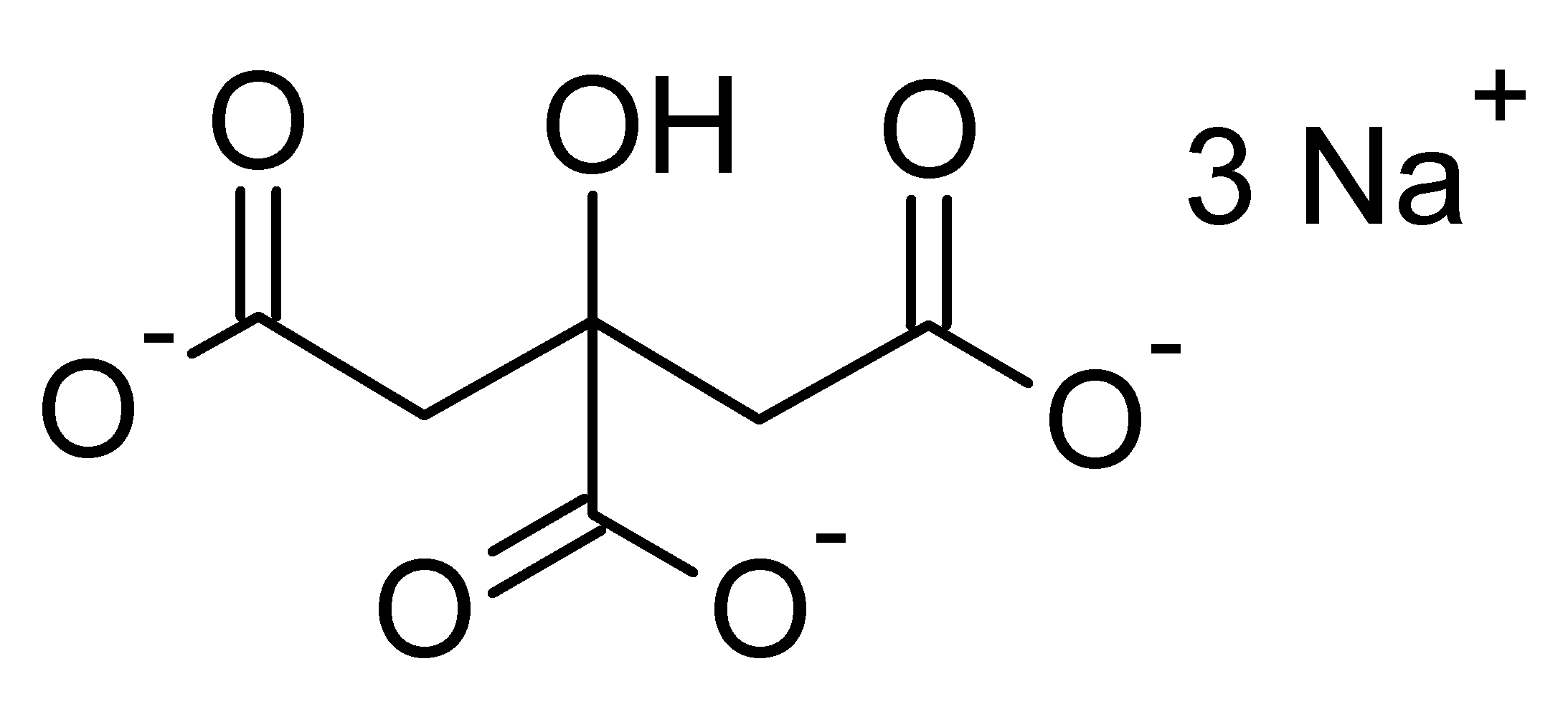 Citrate
Oxalic Acid
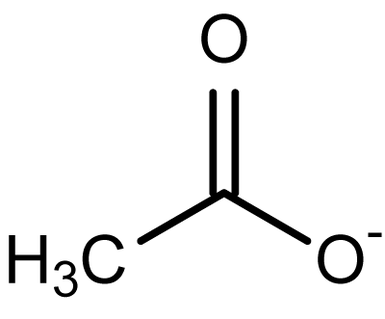 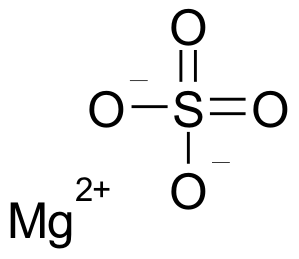 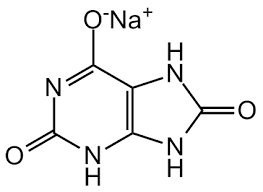 Acetate
Sulfate
Urate
Oxaloacetate is a precursor to five amino acids
Oxaloacetate
Aspartate aminotransferase
Glyphosate
Aspartate
Asparagine
Methionine
Lysine
Threonine
Aspartate aminotransferase has several highly conserved glycines that are essential for its function*
*C.J. Jeffrey et al., Protein Science 1998:71380-1387.
[Speaker Notes: Glyphosate/crystal_structure_aspartate_aminotransferase_multiple_conserved_glycines.pdf]
Deficiencies lead to …
Aspartate: chronic fatigue, reduced stamina, depression, ammonia toxicity.
Asparagine: confusion, headaches, depression, irritability, psychosis 
Lysine: anemia, apathy, depression, edema, fatigue, hair loss, loss of concentration, infertility, irritability, lethargy and weakness, muscle loss, stomach ulcers
Methionine: apathy, edema, lethargy, liver damage, muscle loss, fat loss, weakness, slowed growth
Threonine: emotional agitation, confusion, digestive difficulties, fatty liver.
Conserved Glycines in Important Sulfur-processing Enzymes
The sulfotransferases*
GxxGxxG motif required for binding PAPS 
Sulfite oxidase**
Changing glycine at residue 473 with aspartate destroys enzyme activity 
Aspartate has similar properties as glyphosate, being bulky and negatively charged
Defective SO leads to severe birth defects and neurological problems that usually result in death at an early age
*K. Komatsu et al., Biochemical and Biophysical Research Communications 
1994;204(3): 1178-1185.
**H.L. Wilson et al., Biochemistry 2006, 45, 2149-2160 2149.
[Speaker Notes: 2016/Anthony/conserved_glycines_sulfotransferase_1994_WOW.pdf
./G473D_mutation_sulfite_oxidase_destroys_it_2006.pdf]
Various Factors that Increase Sulfate*
An increase of the 35S-sulfate deposit is effected regularly by infections, by injections of toxins and proteins, by hypoxemia, dietetic influence, muscular over-exertion, weather influence and increase of the blood pressure.
SMPS= Sulfated mucopolysaccharides
*Report by Bernhard Muschlien
SMPS = Sulfated mucopolysaccharides = glycosaminoglycans
First published in the German language in the SANUM-Post magazine (17/ 1991)
[Speaker Notes: Treasures/bacteria_renew_sulfate_German.pdf

Pyrexal is an endotoxin]
Inflammation and Hydrogen Sulfide*
Enhanced H2S synthesis in multiple inflammatory diseases and conditions
arthritis
acute pancreatitis
sepsis
hemorrhagic shock
Burns
H2S is synthesized from cysteine and then oxidized to form sulfate
H2S induces inflammatory response which supplies superoxide needed for sulfate formation
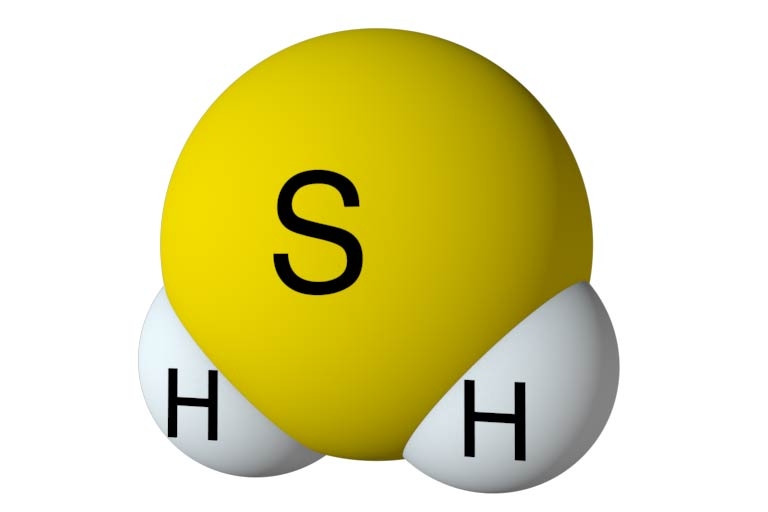 *M. Nethaji et al., International Journal of Rheumatic Diseases 2014 [ePub ahead of print]
[Speaker Notes: 2017/gout/Nethaji_2014_gout_hydrogen_sulfide_link.pdf]
Inflammation and Hydrogen Sulfide*
Enhanced H2S synthesis in multiple inflammatory diseases and conditions
arthritis
acute pancreatitis
sepsis
hemorrhagic shock
Burns
H2S is synthesized from cysteine and then oxidized to form sulfate
H2S induces inflammatory response which supplies superoxide needed for sulfate formation
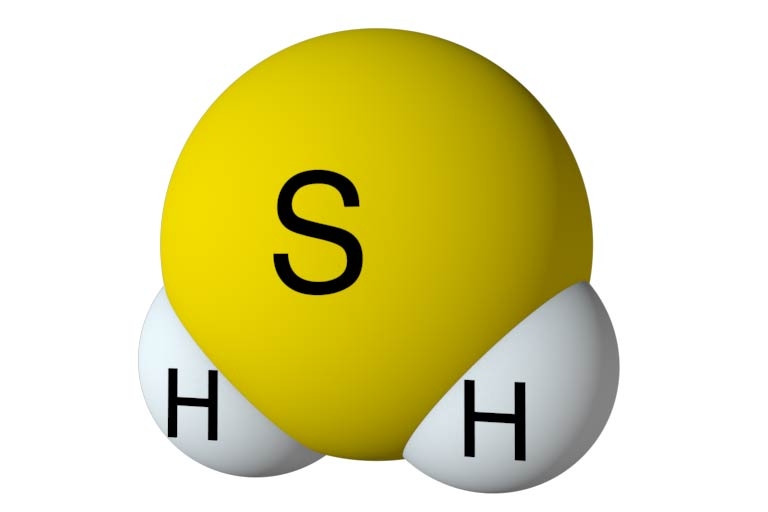 Is this a mechanism to renew sulfate supplies to the vasculature?
*M. Nethaji et al., International Journal of Rheumatic Diseases 2014 [ePub ahead of print]
[Speaker Notes: 2017/gout/Nethaji_2014_gout_hydrogen_sulfide_link.pdf]
Sulfate Reducing Microbes
Desulfovibrio is a microbe in the colon that reduces sulfate to hydrogen sulfide gas
Desulfovibrio overgrowth is linked to autism
Hydrogen sulfide travels like a ghost across all tissues
It can travel by diffusion from the colon to the spinal column, the pancreas, the liver, etc.
It can be oxidized to form sulfate at the destination site
Sulfate Reducing Microbes
Desulfovibrio is a microbe in the colon that reduces sulfate to hydrogen sulfide gas
Desulfovibrio overgrowth is linked to autism
Hydrogen sulfide travels like a ghost across all tissues
It can travel by diffusion from the colon to the spinal column, the pancreas, the liver, etc.
It can be oxidized to form sulfate at the destination site
This is a novel way to transport sulfate!
Sulfite Oxidase and Glyphosate*
Sulfite oxidase is needed to oxidize sulfite (from H2S) to sulfate
Sulfite is extremely toxic and sulfate is essential
Sulfite oxidase depends on molybdenum as catalyst (chelated by glyphosate)
Aspartate substitution for essential glycine residue leads to severe impairment in ability to bind sulfite and in catalysis (five orders of magnitude reduction in reaction rate)
Aspartate is bulkier and negatively charged
Same as glyphosate!
*HL Wilson et al., Biochemistry 45 (7): 2149–60.
[Speaker Notes: Gout/molybdenum_sulfite_oxidase.text]
Mitochondria, Lysosomes
 and ALS
How Glyphosate Damages Mitochondria and Lysosomes
Glyphosate disrupts Cytochrome C Oxidase
Glyphosate depletes glutathione  insufficient antioxidant capacity
Glyphosate impairs sulfate supply  insufficient acidity
[Speaker Notes: ./
Fig. 5 Lysosomal destabilization by oxidative stress. The cell’s
antioxidant defense protects against moderate oxidative
events. However, if the protective shield is overwhelmed, hydrogen
peroxide, which is mainly produced by mitochondria, diffuses into
lysosomes in abnormal amounts. Since many lysosomes are rich in
redox-active iron due to degradation of iron- containing
macromolecules, Fenton-type reactions then take place resulting in
lysosomal rupture with release of powerful lytic enzymes]
How Glyphosate Damages Mitochondria and Lysosomes
Glyphosate disrupts Cytochrome C Oxidase
Result is build-up of lipofuscin            (direct link to aging and senescence)  and impaired ability to recycle   damaged molecules
Glyphosate depletes glutathione  insufficient antioxidant capacity
Glyphosate impairs sulfate supply  insufficient acidity
[Speaker Notes: ./
Fig. 5 Lysosomal destabilization by oxidative stress. The cell’s
antioxidant defense protects against moderate oxidative
events. However, if the protective shield is overwhelmed, hydrogen
peroxide, which is mainly produced by mitochondria, diffuses into
lysosomes in abnormal amounts. Since many lysosomes are rich in
redox-active iron due to degradation of iron- containing
macromolecules, Fenton-type reactions then take place resulting in
lysosomal rupture with release of powerful lytic enzymes]
Glyphosate and ALS*
Agricultural workers in Michigan have five-fold increased risk to ALS compared to general population
Many genetic mutations linked to ALS involve highly conserved glycines or glycine-rich regions
But only 5-10% of cases have a genetic link
We traced origins of ALS to the disruption of the gut microbiome
Risk factors include agrichemical exposure, high fructose diet, lean body type, physically very fit
*S. Seneff et al., J Bioinfo Proteomics Rev 2016:2(3): 1-21.
How Glyphosate Causes ALS*
*S. Seneff et al., J Bioinfo Proteomics Rev 2016:2(3): 1-21.
Glycine Rich Region in TDP-43*
*S. Seneff et al., J Bioinfo Proteomics Rev 2016:2(3): 1-21.
Flu Restores Sulfate
Muscle Aches and Pains with Flu*
“Patients with an influenza-like illness should be observed for signs and symptoms of rhabdomyolysis and myoglobinuria during the course of their illness”

Is the virus leaching sulfate                                 from the muscles?
*RA Minow et al., Ann Intern Med. 1974;80(3):359-361.
[Speaker Notes: ./rhabdomyolisis_flu.text]
Does Influenza Virus                         Transport Sulfate?
Influenza virus 
Infects muscle cells and causes muscle  wasting*
Incorporates sulfated mucopolysaccharides synthesized by the host cell into its own plasma membrane**
Inhibits mucopolysaccharide incorporation into the host cell's membrane.**

Is viral infection an opportunity to steal sulfate     from muscle cells and deliver it to the blood?
* HA Kessler et al., JAMA 1980 243(5), 461-462.
**Nakamura and Compans, Virology 79(2), 1977, 381-392.
[Speaker Notes: Treasures/incorporation_of_sulfate_into_influenza_glycoproteins.pdf]
Is This True More Generally?*
More sulfur showed up in multiple tissues following infection
Infected animals
Mucopolysaccharides labelled with radioactive sulfur to measure growth
*Bernhard Muschlien, Inflammations and Their Therapy by Means of Isopathy
[Speaker Notes: ./text_with_example_of_bacteria_cause_sulfate_renewal_German.text

Treasures/bactera_renew_sulfate_German.pdf


Fig. 3: Increase of the MPS-synthesis in the connective tissue of liver, spleen, heart, kidney, cartilage, skin, aorta and bones (rats), controlled by measuring the 35S-sulfate deposit in the SMPS after the infection with Pasteurella multocida. (Universal nonspecific mesenchyme reaction after infection.) 
MPS = mucopolysaccharides.]
Stroke and Gut Microbes*
The major cause of death after stroke is infection (often from bacterial pneumonia)
Stroke induces leaky gut barrier
Gut microbes are major source of infection in lungs following stroke
Administration of antibiotics after stroke does not help and may actually worsen the situation
*D Stanley et al., Nat Med 2016;22(11):1277-1284.
[Speaker Notes: Treasures/stroke_microbiota_leaky_gut_antibiotics_useless.pdf]
Stroke and Gut Microbes*
The major cause of death after stroke is infection (often from bacterial pneumonia)
Stroke induces leaky gut barrier
Gut microbes are major source of infection in lungs following stroke
Administration of antibiotics after stroke does not help and may actually worsen the situation
Maybe gut microbes (ushered into the vasculature following stroke)  are able to help distribute sulfate to the vasculature
*D Stanley et al., Nat Med 2016;22(11):1277-1284.
[Speaker Notes: Treasures/stroke_microbiota_leaky_gut_antibiotics_useless.pdf]
Glyphosate and Gout
Gout!
Gout is the most common cause of arthritis in men behind osteoarthritis
Currently affects 6% of US males
Gout is triggered by urate crystals 
High serum urate is also linked to cardiovascular disease, diabetes and metabolic syndrome
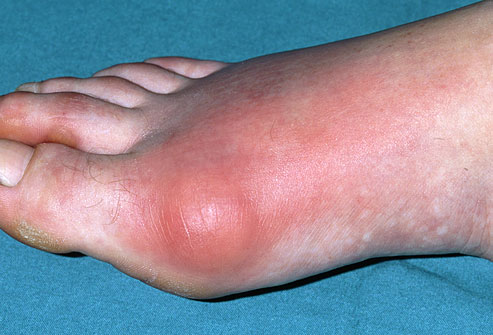 Gout Crystals Accumulate on Collagen Fibers*
Eliseo Pascual et al. Mechanisms of crystal formation in gout—a structural approach, Nature Reviews Rheumatology 2015.
[Speaker Notes: Images/gout_crystals.png
chronic_nature_gout_collagen_crystals.pdf]
Gout Crystals Accumulate on Collagen Fibers*
Is this due to defective collagen because glyphosate has substituted for glycine in the protein?
Eliseo Pascual et al. Mechanisms of crystal formation in gout—a structural approach, Nature Reviews Rheumatology 2015.
[Speaker Notes: Images/gout_crystals.png
chronic_nature_gout_collagen_crystals.pdf]
Gout and Glyphosate*
*Data on gout provided by Nick Causton; data on glyphosate provided by Nancy Swanson.
All data readily available on the Web.
[Speaker Notes: Nancy and Nick - Friends <Nick.Causton@AssociatedData.co.uk>]
How Gout Renews Sulfate Supplies
H2S is significantly elevated  in                                                     synovial fluid compared to serum                                                          in association with gout and                                                     rheumatoid arthritis*
In gout, ApoB in LDL binds to                                                     urate and seeds crystals
Heparan sulfate binding protects from urate binding 
Crystals induce signaling response that causes release of IL-1β (inflammatory cascade)
Superoxide can oxidize H2S to sulfate  heparan sulfate
Metalloproteinases erode sulfated GAGs to restore sulfate supplies to vasculature
*N. Muniraj et al., International Journal of Rheumatic Diseases, Sep 8, 2014 [ePub ahead of print]
Chondroitin Sulfate (CS) Alleviates Gout*
Urate crystals induce expression of inflammatory cytokines IL-1β, TNFα and IL-8 
IL-1β and TNFα were lowered in a dose-dependent manner by CS administration 
CS may elicit an anti-inflammatory effect in many other tissues besides the joint
*EW Orlowsky et al, BMC Musculoskeletal Disorders 2014, 15:318
[Speaker Notes: *EW Orlowsky et al, BMC Musculoskeletal Disorders 2014, 15:318.
2017/gout/.chondroitin_sulfate_alleviates_gout_in_vitro_2014.pdf]
Hydrogen Sulfide and Disease*
H2S functions as a pro-inflammatory mediator in arthritis, acute pancreatitis, sepsis, hemorrhagic shock and burns
Mediated through upregulation of CSE
H2S levels in the synovial fluid in patients with gout or rheumatoid arthritis are significantly higher than plasma levels
Administration of H2S donors (e.g., NaHS) to animals leads to extensive tissue inflammation and increased expression of pro-inflammatory cytokines
*N. Muniraj et al., International Journal of Rheumatic Disease 2014;1-8.
Hydrogen Sulfide and Disease*
H2S functions as a pro-inflammatory mediator in arthritis, acute pancreatitis, sepsis, hemorrhagic shock and burns
Mediated through upregulation of CSE
H2S levels in the synovial fluid in patients with gout or rheumatoid arthritis are significantly higher than plasma levels
Administration of H2S donors (e.g., NaHS) to animals leads to extensive tissue inflammation and increased expression of pro-inflammatory cytokines
Hydrogen sulfide oxidation to sulfate requires inflammatory response
*N. Muniraj et al., International Journal of Rheumatic Disease 2014;1-8.
[Speaker Notes: 2017/gout/Muniraj_2014_gout_hydrogen_sulfide_link.pdf]
How to Stay Healthy
How to Stay Healthy
Eat a strictly certified organic diet
Get lots of dietary sulfur
Get out in the sunlight
Get grounded
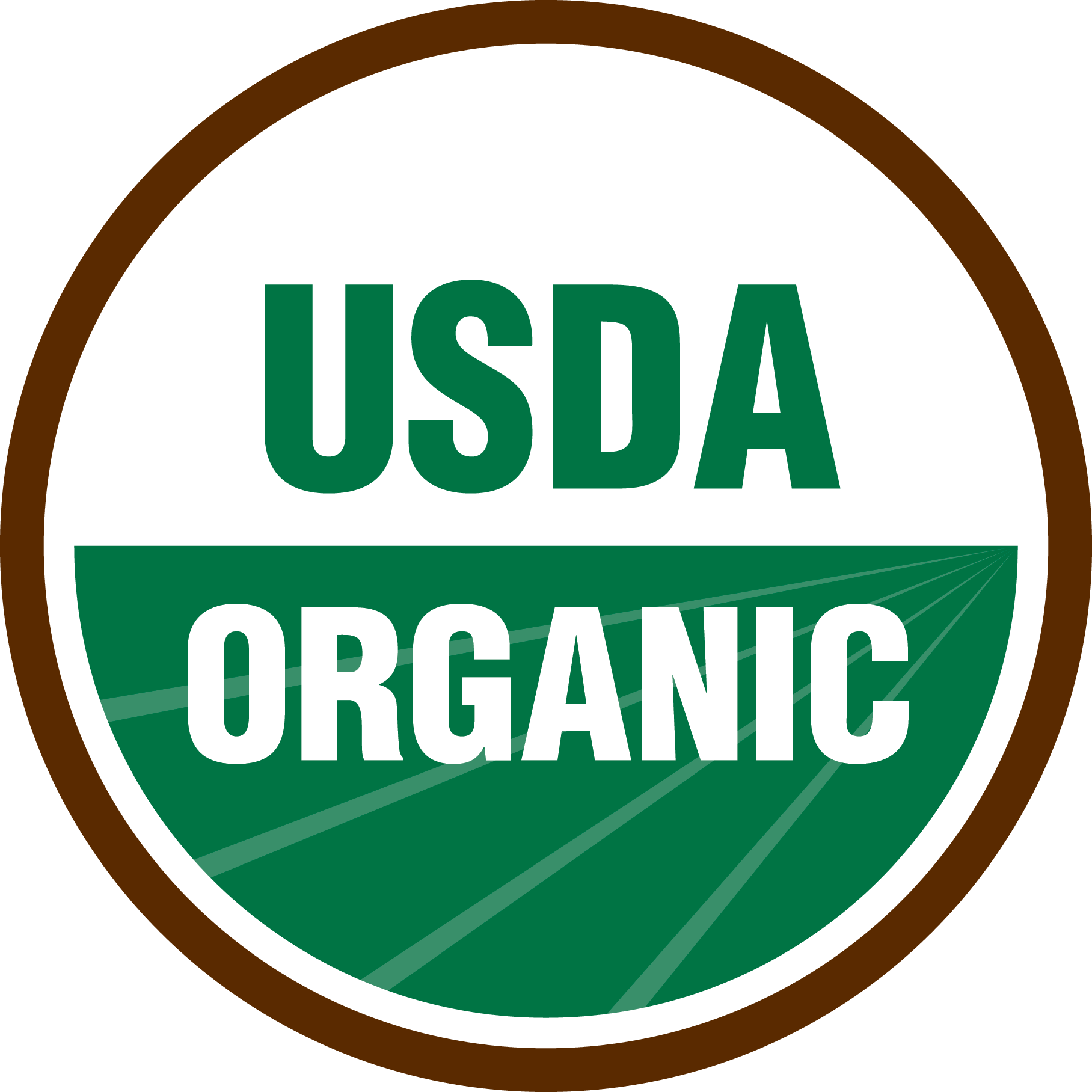 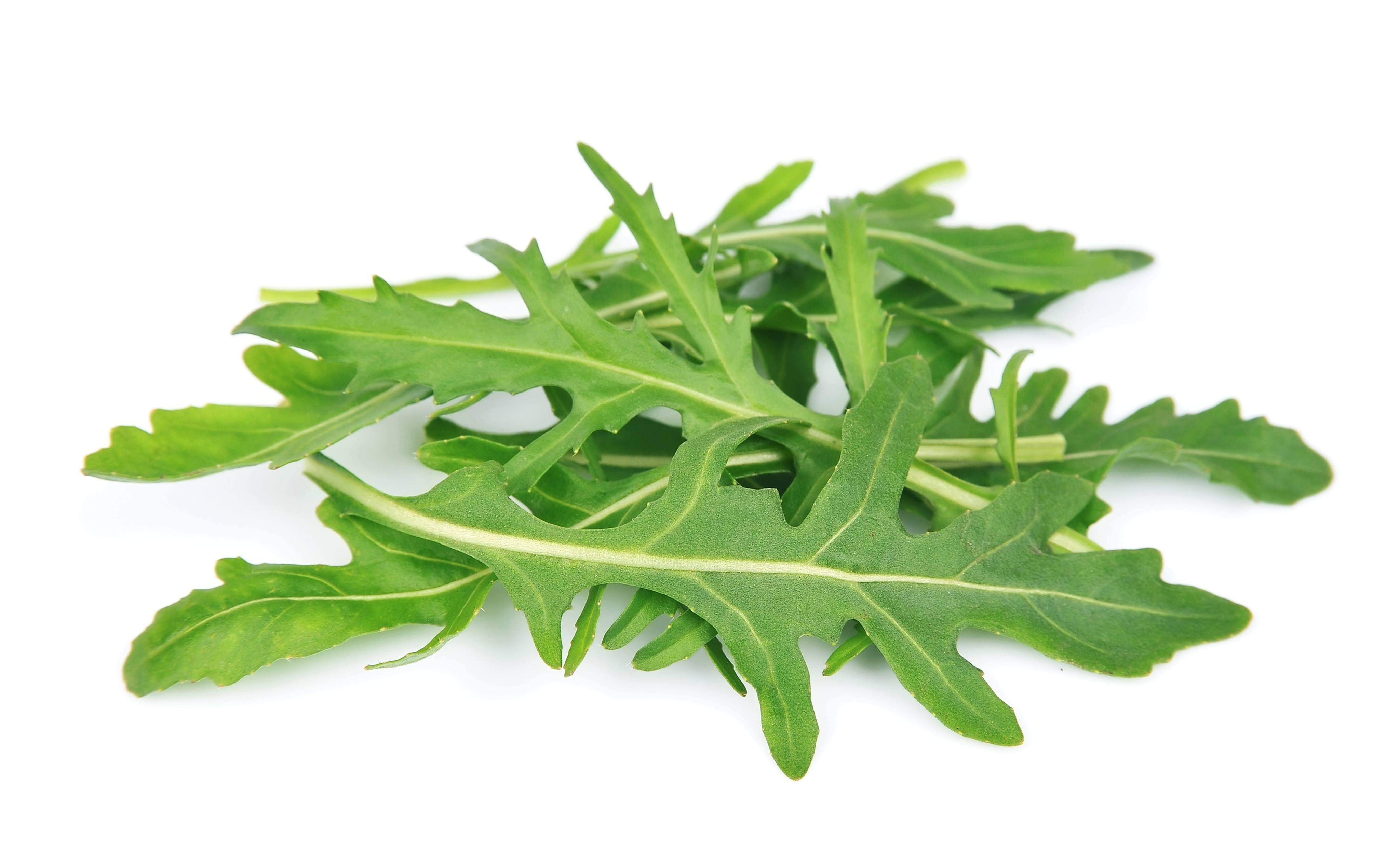 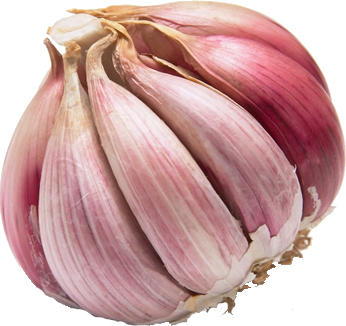 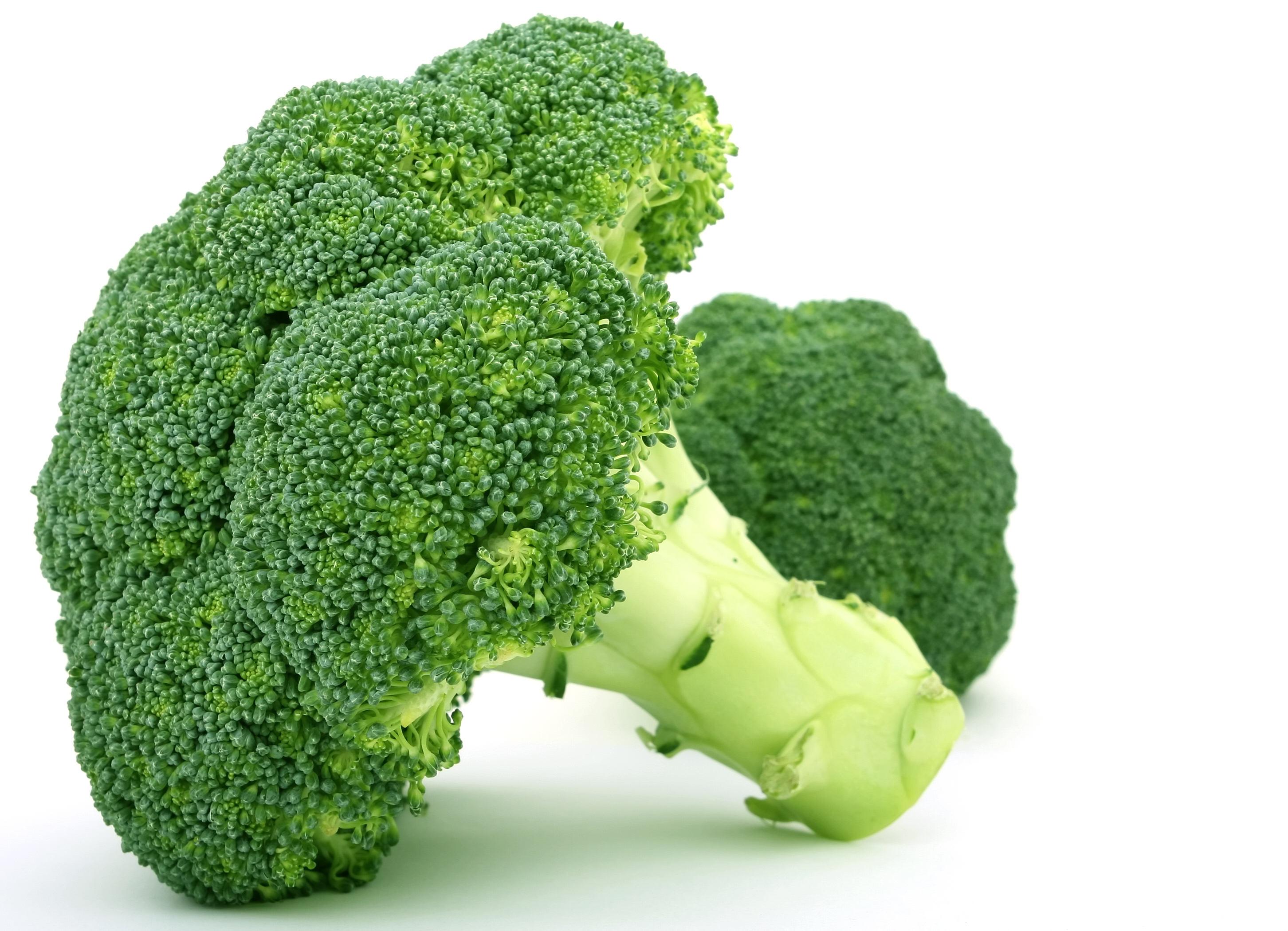 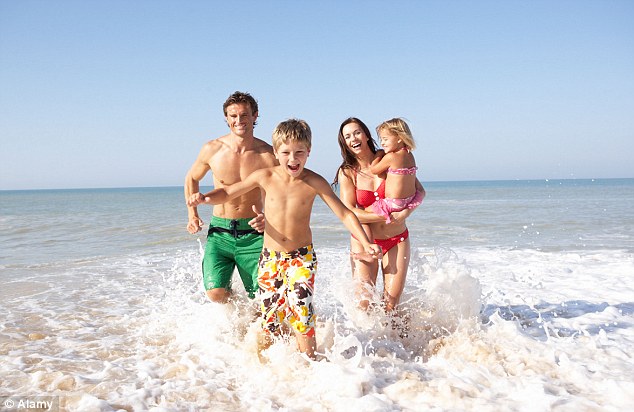 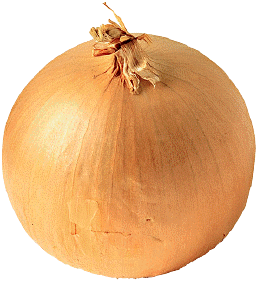 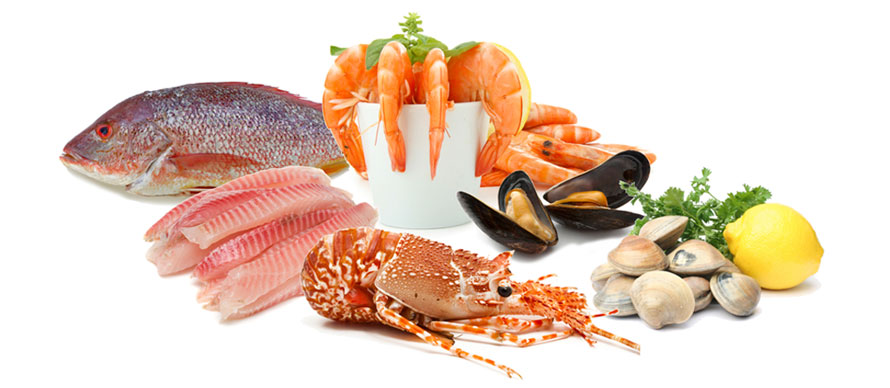 Foods Containing Sulfur
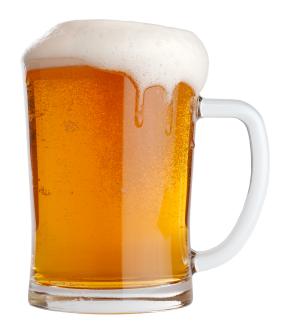 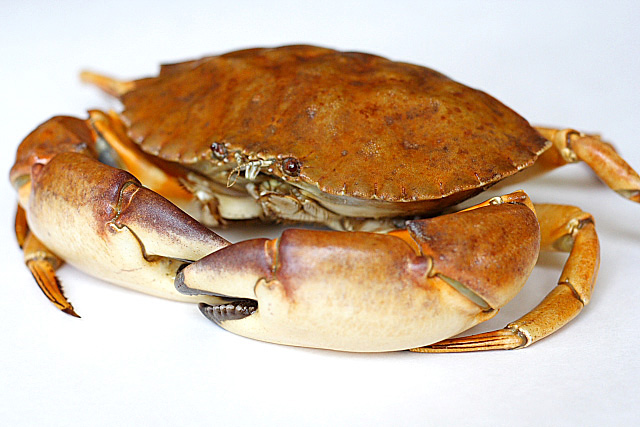 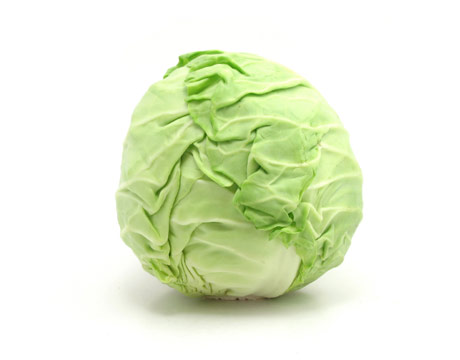 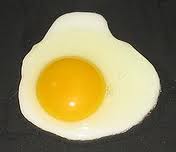 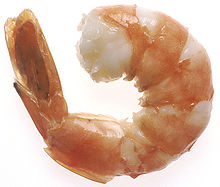 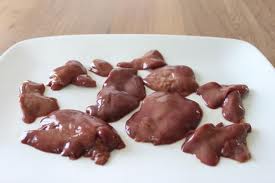 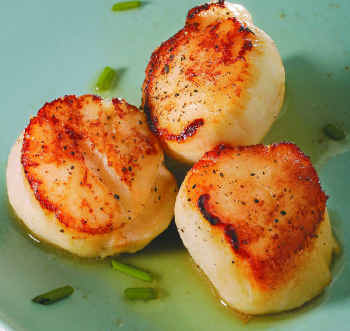 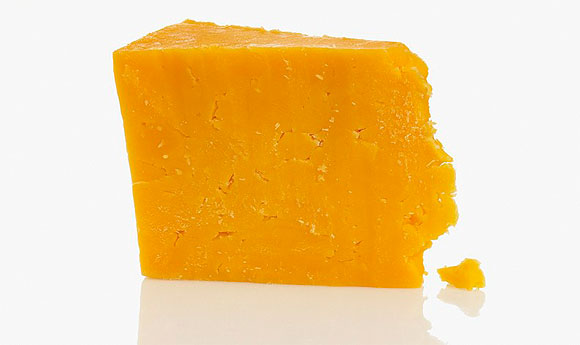 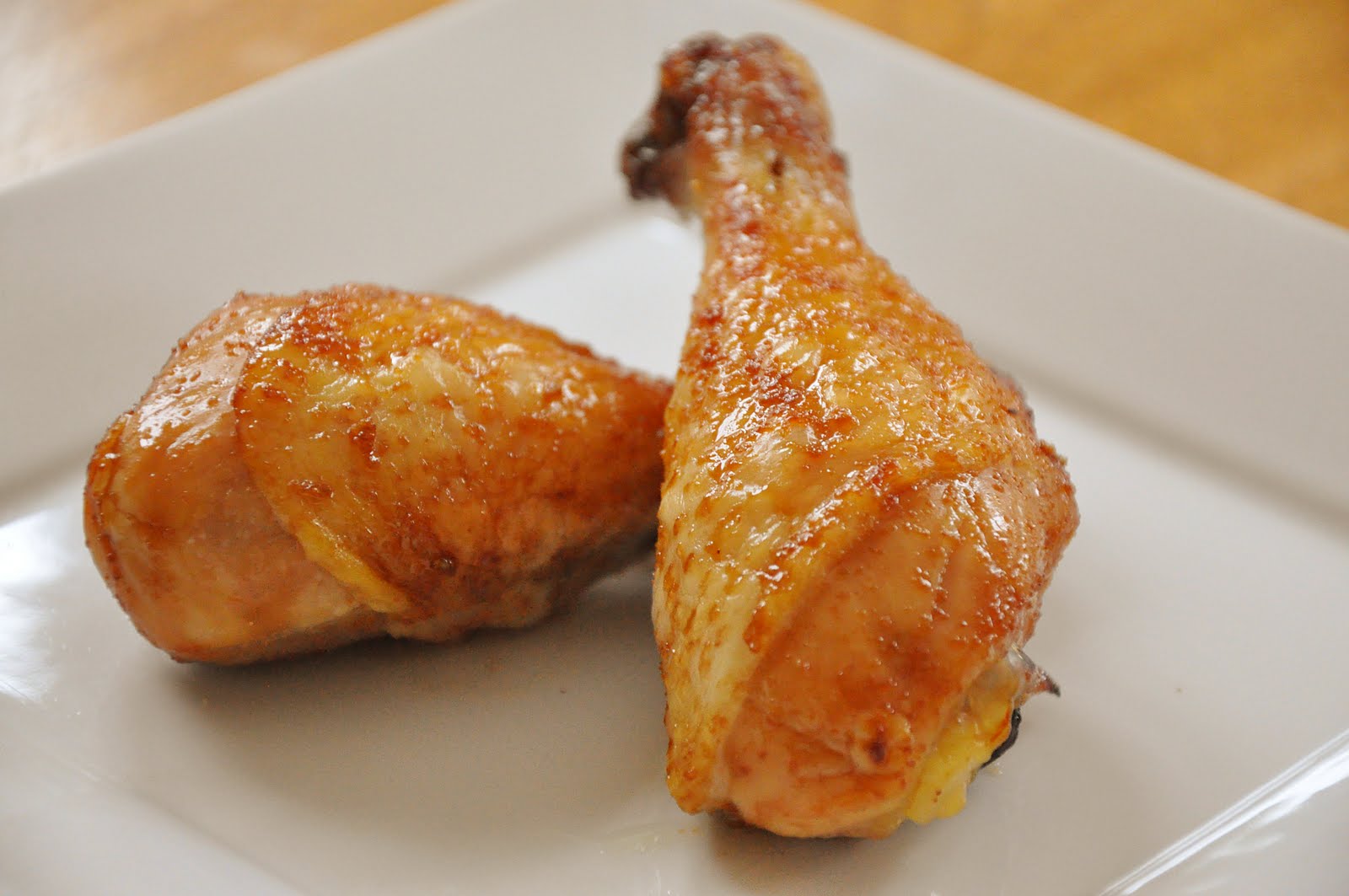 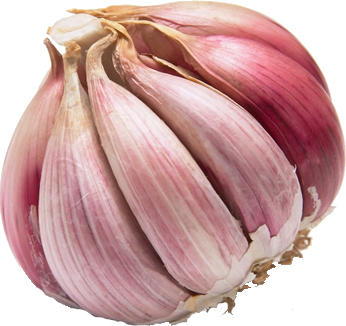 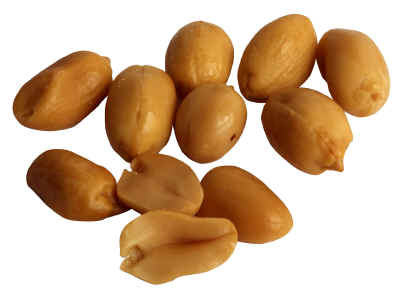 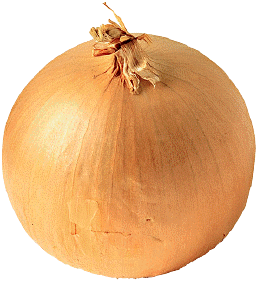 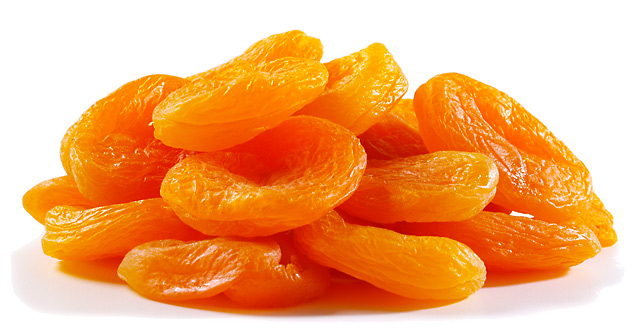 [Speaker Notes: http://healthyeatingclub.com/info/books-phds/books/foodfacts/html/data/data5g.html]
“Hydrogen sulfide mediates the vasoactivity of garlic”*
Garlic consumption leads to reduced risk to cardiovascular disease, high blood pressure, high cholesterol, and blood clots
This benefit is likely mediated by the biological production of H2S from garlic-derived organic polysulfides
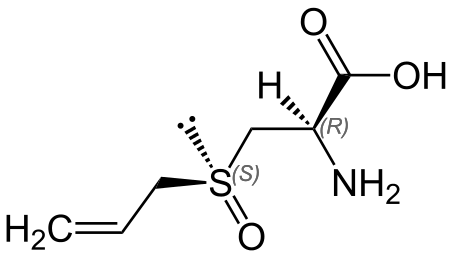 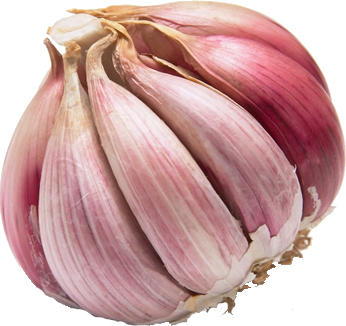 *GA Benavides et al., PNAS 2007; 104(46): 17977–17982.
[Speaker Notes: Benavides_2007_H2S_mediates_garlic_vasoactivity.pdf]
Supplemental Sources of Sulfur*
glucosamine sulfate
chondroitin sulfate
glutathione
N-acetylcysteine
alpha lipoic acid
taurine
DMSO, MSM
S-adenosylmethionine (SAMe)
Epsom salts (Mg-sulfate)
These can have many beneficial effects and are nearly nontoxic
My personal favorite is Epsom salt baths:
Magnesium sulfate uptake through the skin
*S Parcell, Alternative Medicine Review 7(1), 2002, 22-44
[Speaker Notes: ./sulfur_in_human_nutrition_review.pdf]
Some Important Nutrients
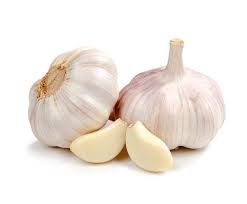 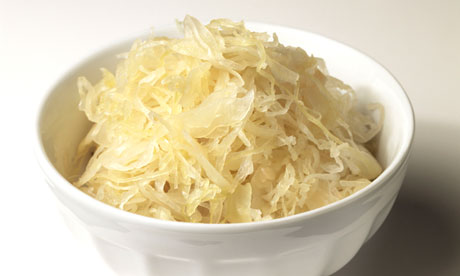 Curcumin
Garlic
Vitamin C
Probiotics
Methyl tetrahydrofolate
Cobalamin
Glutathione
Taurine
Epsom salt baths
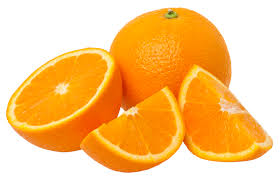 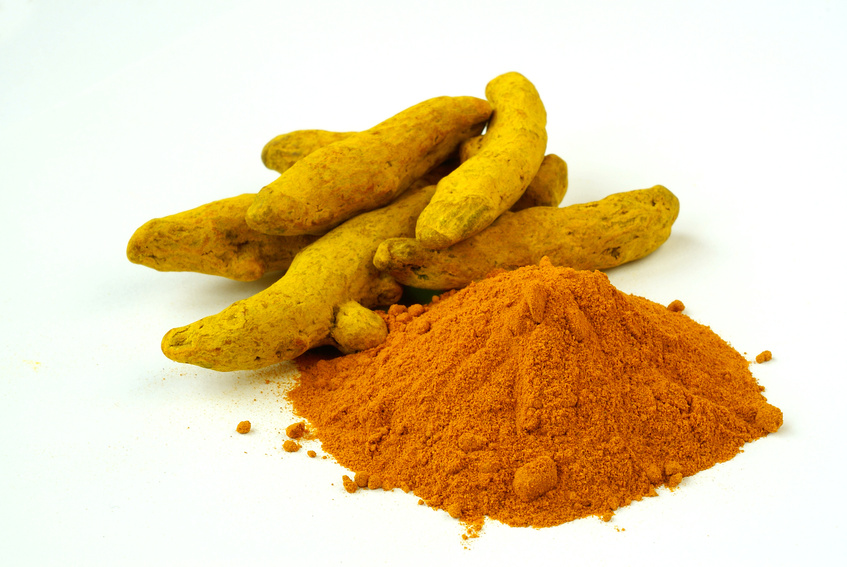 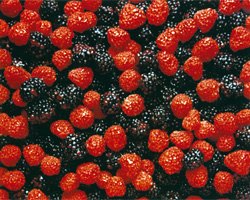 Flavonoids and Polyphenols!
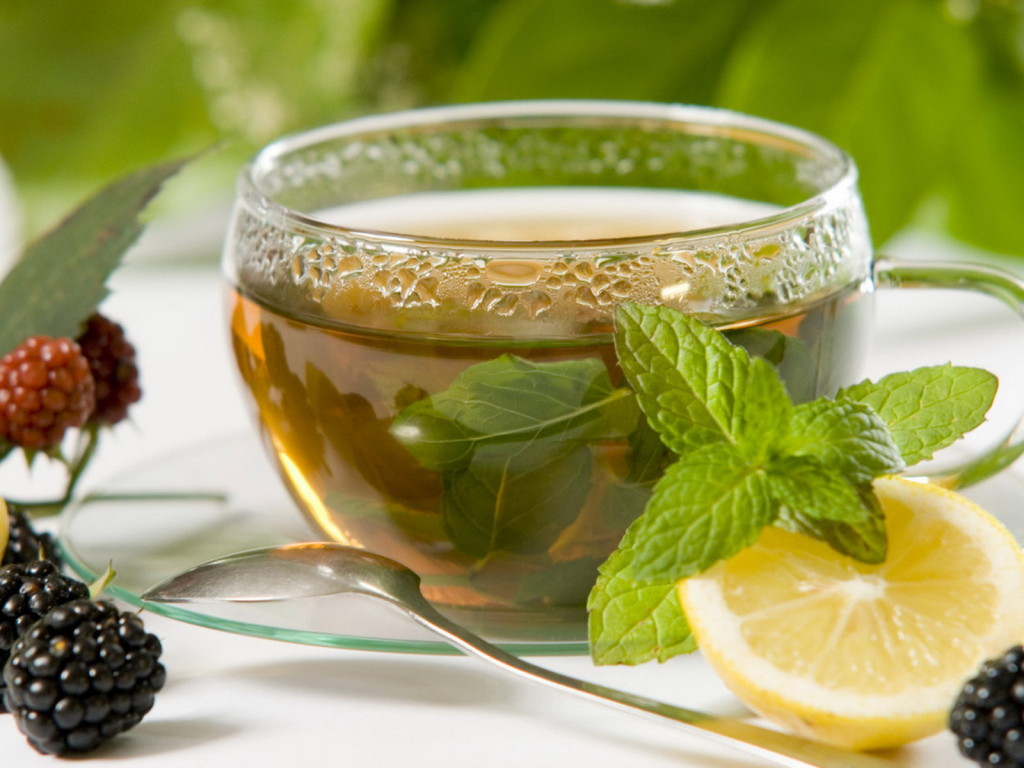 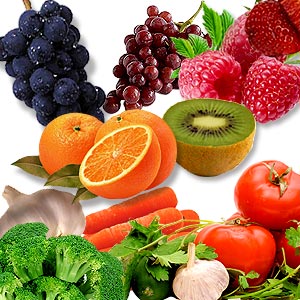 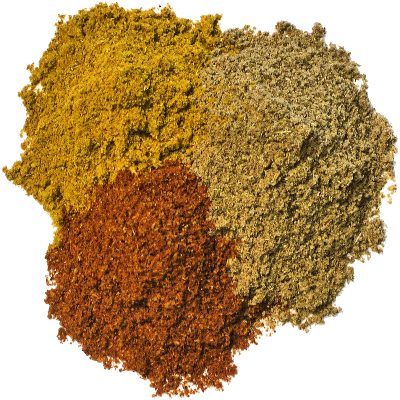 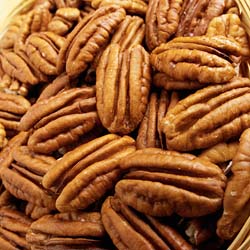 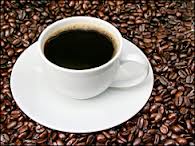 Get Grounded
Go Organic!
Hang Out in the Water at the Seashore
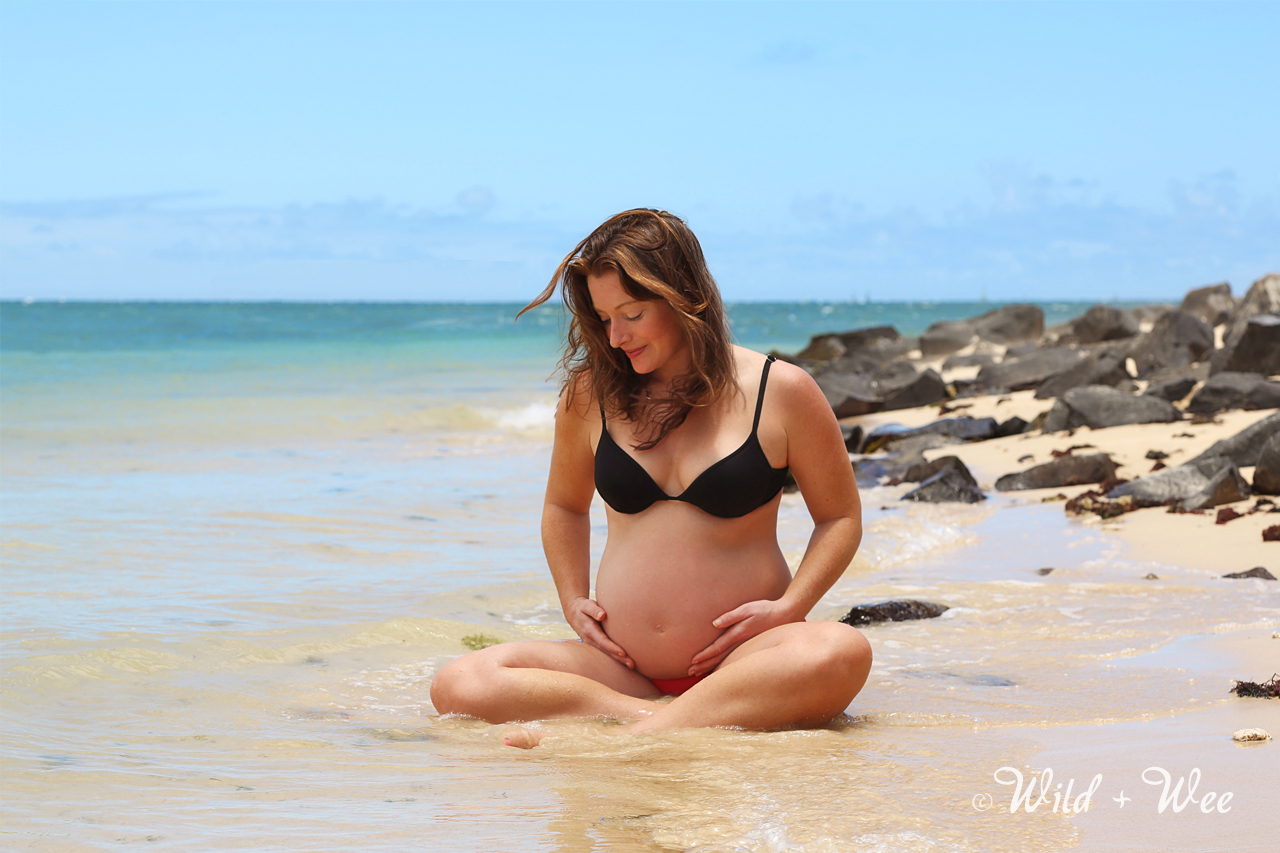 Summary
The US has a dismal health record despite exorbitant health expenditures
Is this due to chronic glyphosate poisoning?
Glyphosate can substitute for glycine by mistake in proteins, causing disastrous consequences
Nutrient deficiencies and toxic metabolites due to dysfunctional enzymes
Glyphosate disrupts sulfate homeostasis and this leads to oxalate and urate crystals damaging tissues 
Diseases connected to inflammation exist to renew sulfate supplies to the blood
Organic high-sulfur diet with lots of sunshine exposure is the path to good health
Thank You for Listening!